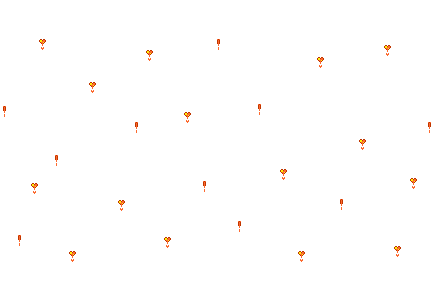 MÔN TOÁN - LỚP 4
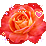 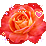 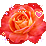 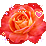 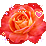 Chọn đáp án đúng
1/ 20m2 =................. dm2
    a. 200 
    b. 2000 
    c. 20000
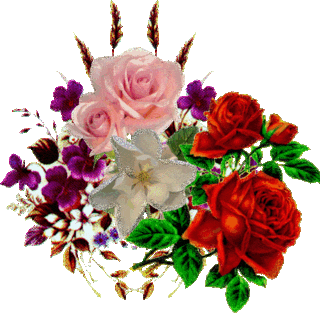 2/ 9900dm2=……….m2
       a. 99
       b. 990
       c. 999
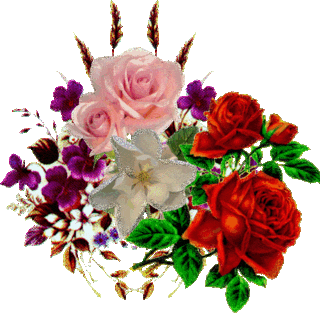 3/ 3m25dm2 =…………dm2
    a. 35 
    b. 3005 
    c. 305
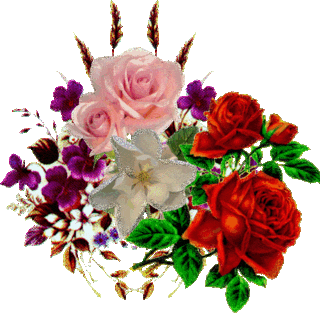 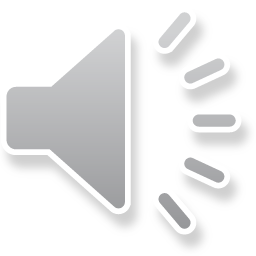 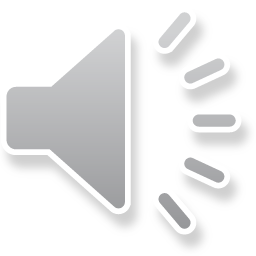 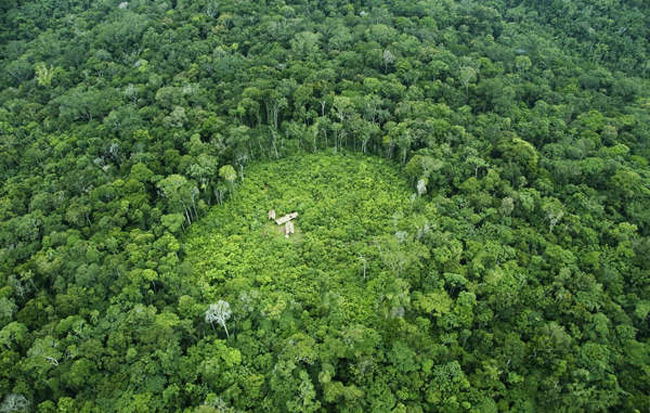 1 ki-lô mét vuông
1 km
1 km2
………….m2
1 000 000 m2
1km
1km
HẾT GIỜ
1km = 1 000 m
46
53
24
39
29
11
8
9
15
51
55
52
6
3
43
50
49
37
48
47
44
45
30
22
34
41
54
60
19
4
7
35
59
56
26
5
14
16
12
23
31
21
17
0
1
2
13
32
42
10
36
38
40
33
28
27
25
58
57
20
18
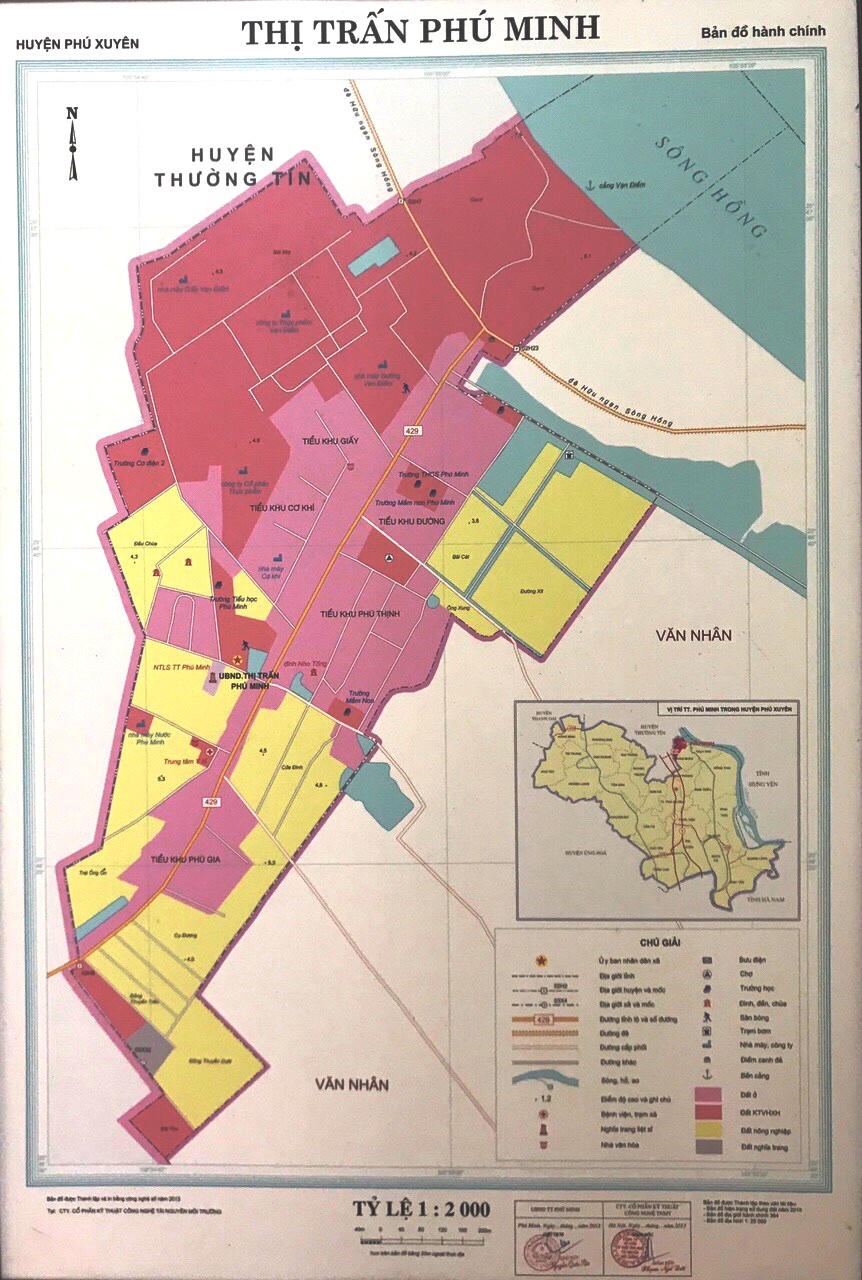 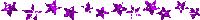 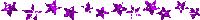 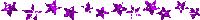 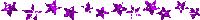 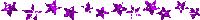 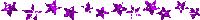 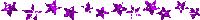 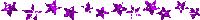 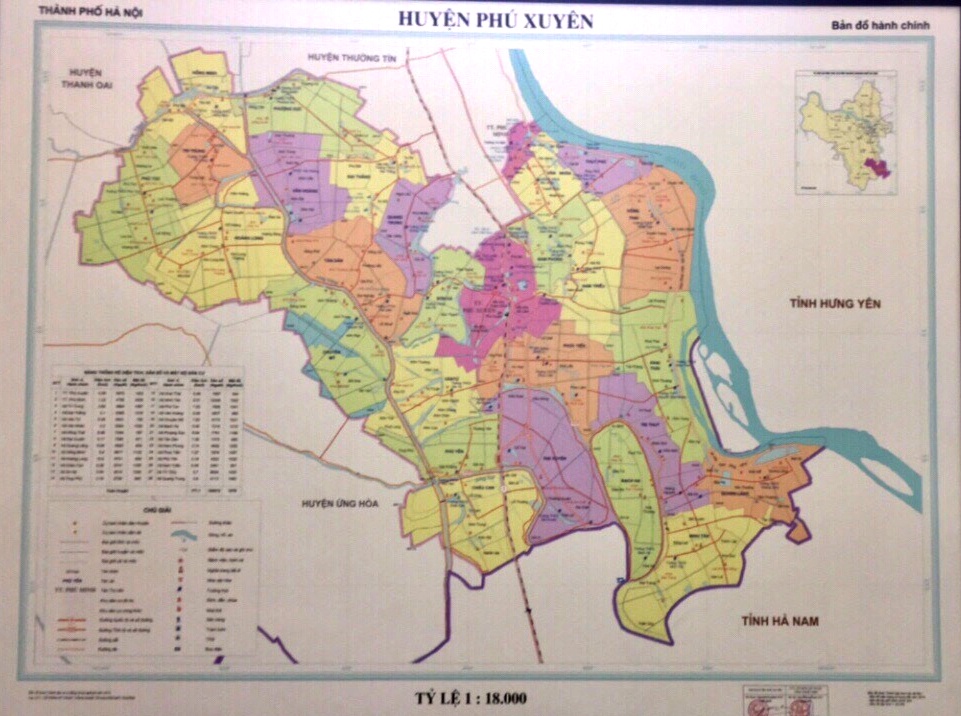 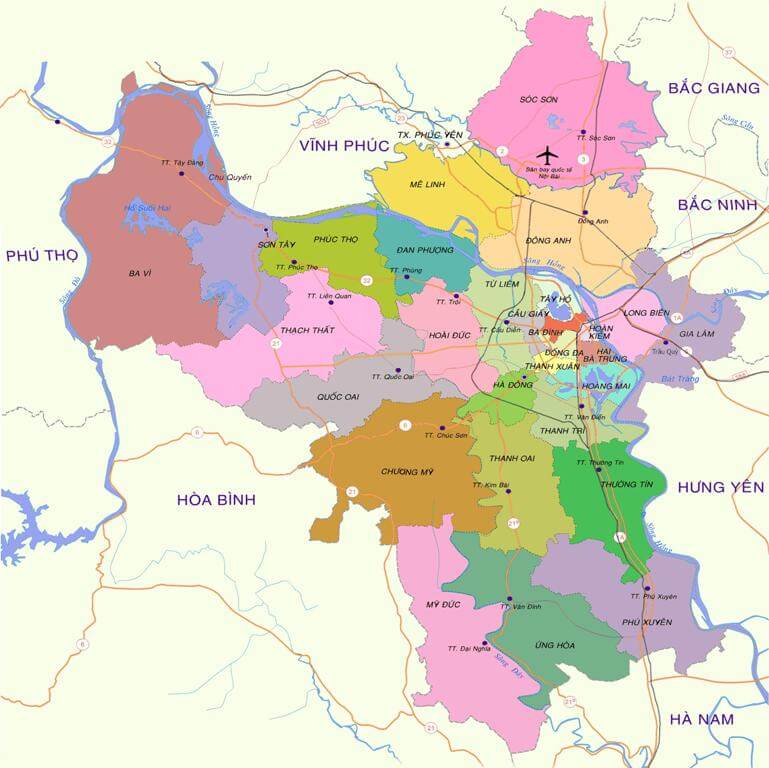 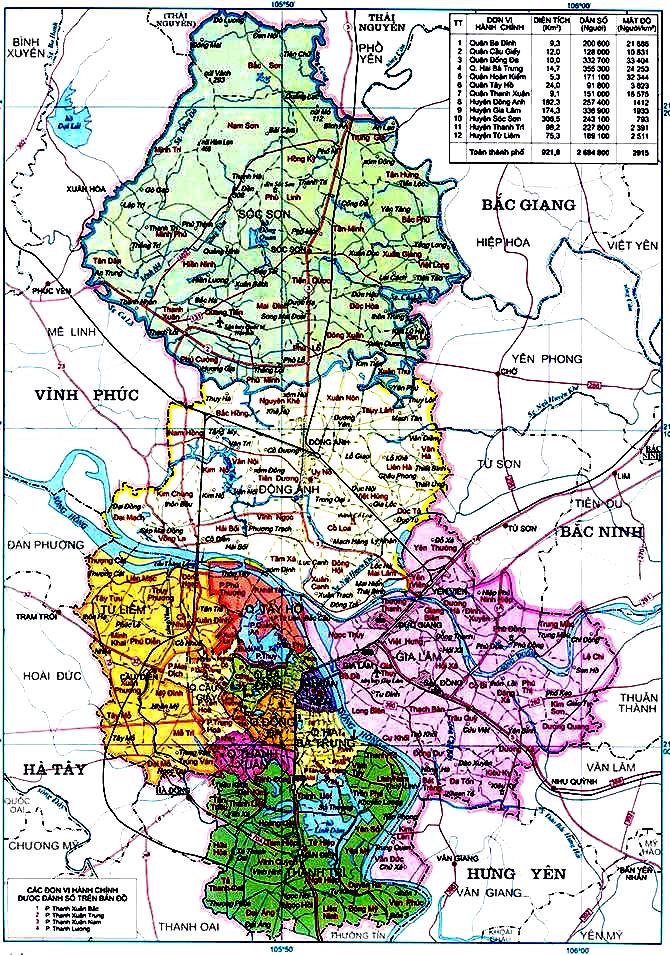 Thủ đô Hà Nội Năm 2002
Diện tích : 921km2
Thủ đô Hà Nội Năm 2009
Diện tích : 3325 km2
Bài 1: Viết số hoặc chữ thích hợp vào ô trống:
Bài 2: Viết số thích hợp vào chỗ chấm :
Bài 3: Một khu rừng hình chữ nhật có chiều dài 3km và chiều rộng 2km. Hỏi diện tích của khu rừng đó bằng bao nhiêu ki-lô-mét vuông?
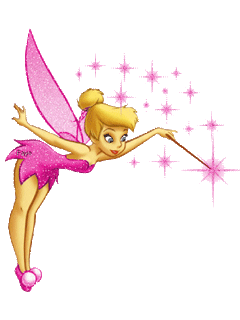 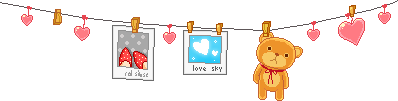 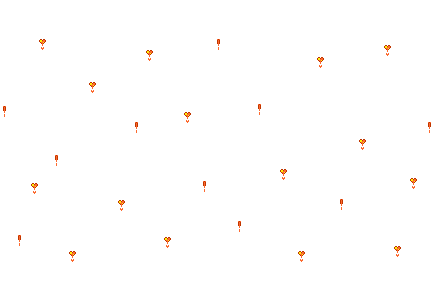 TRÒ CHƠI AI NHANH AI ĐÚNG
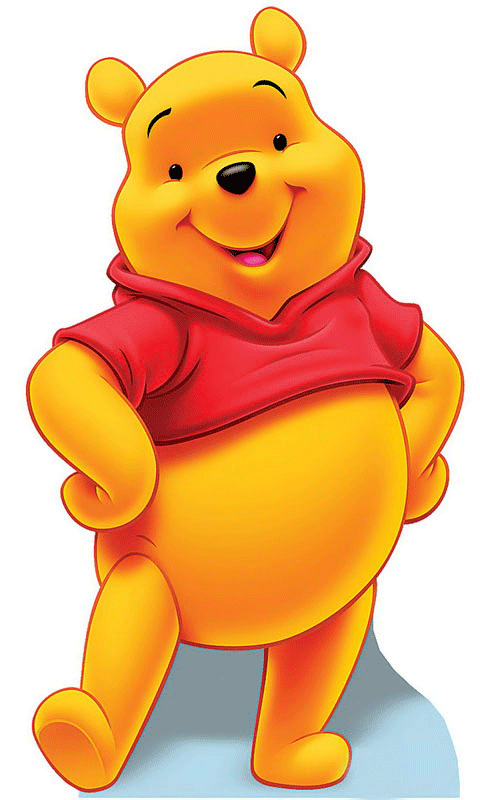 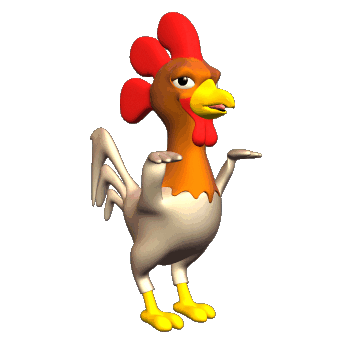 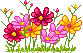 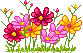 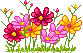 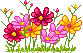 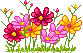 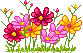 TRÂN THÀNH CẢM ƠN CÁC THẦY CÔ VÀ CÁC EM ĐÃ THEO DÕI TIẾT HỌC
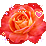 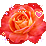 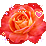